WENDY
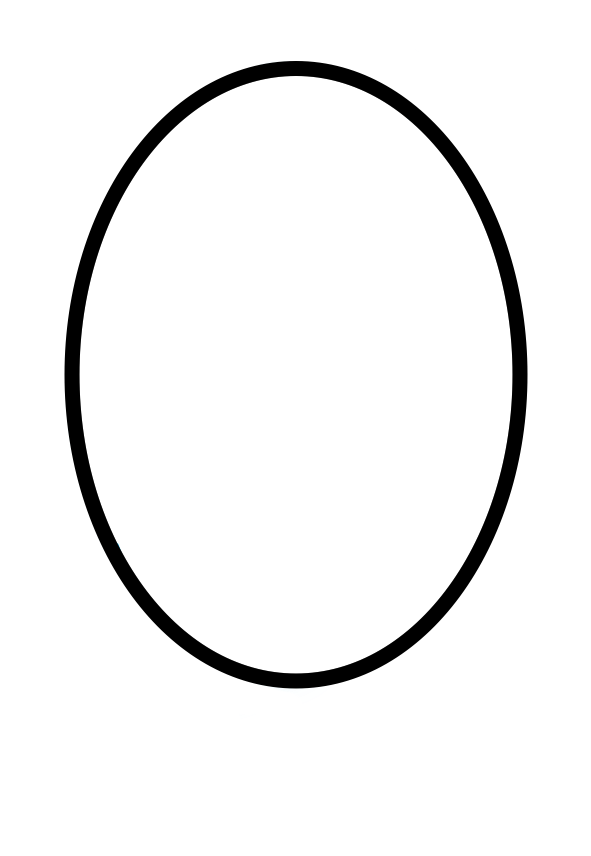 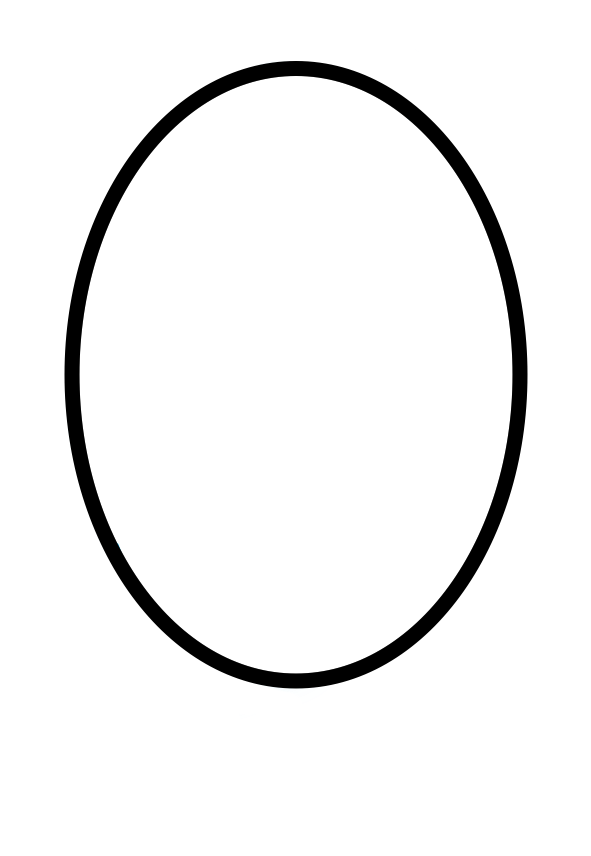 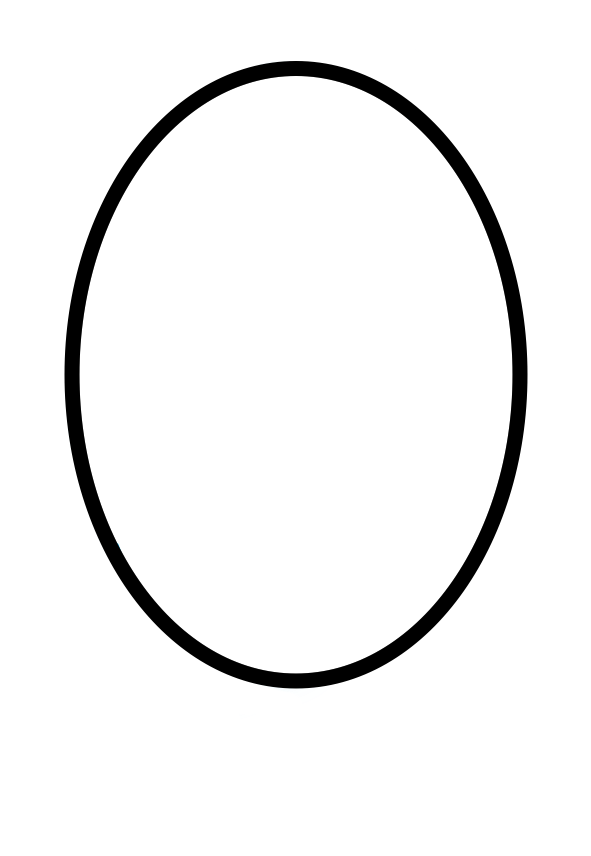 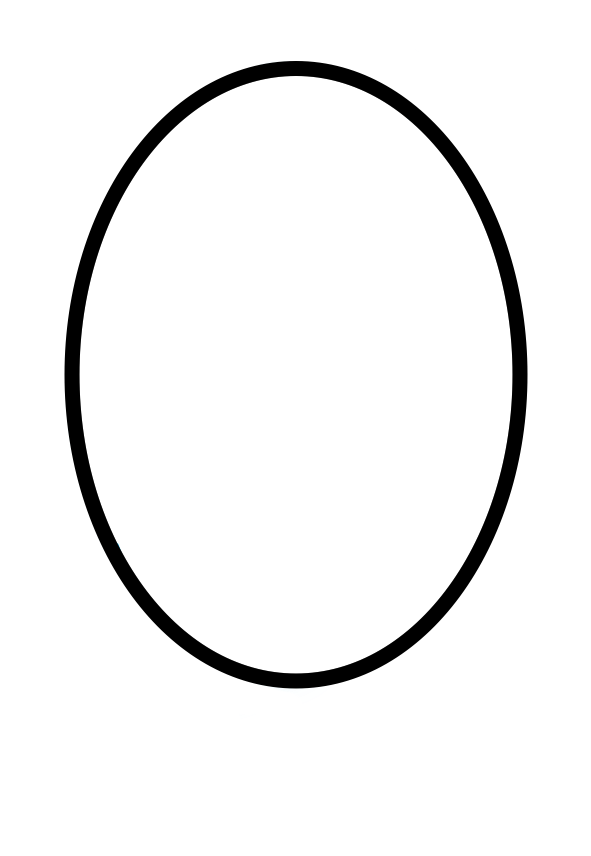 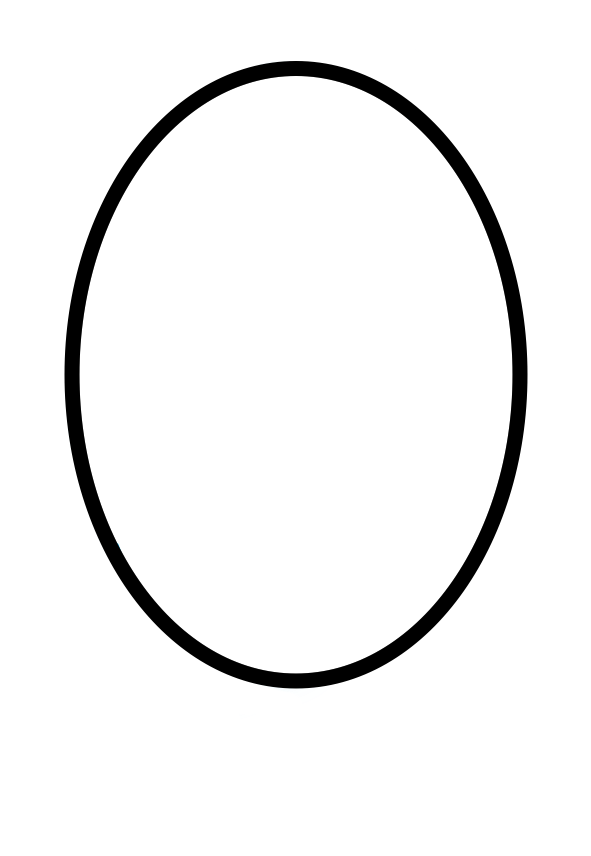 W
E
N
D
Y
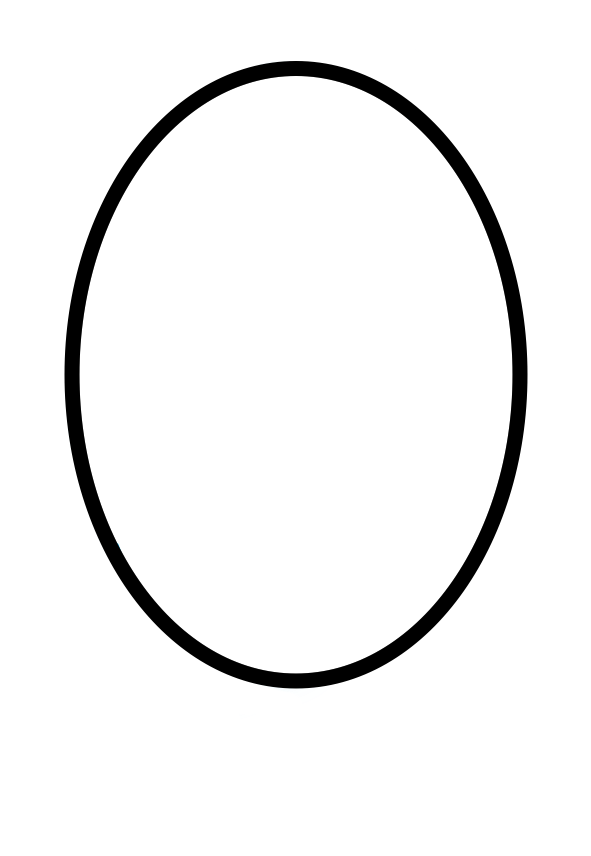 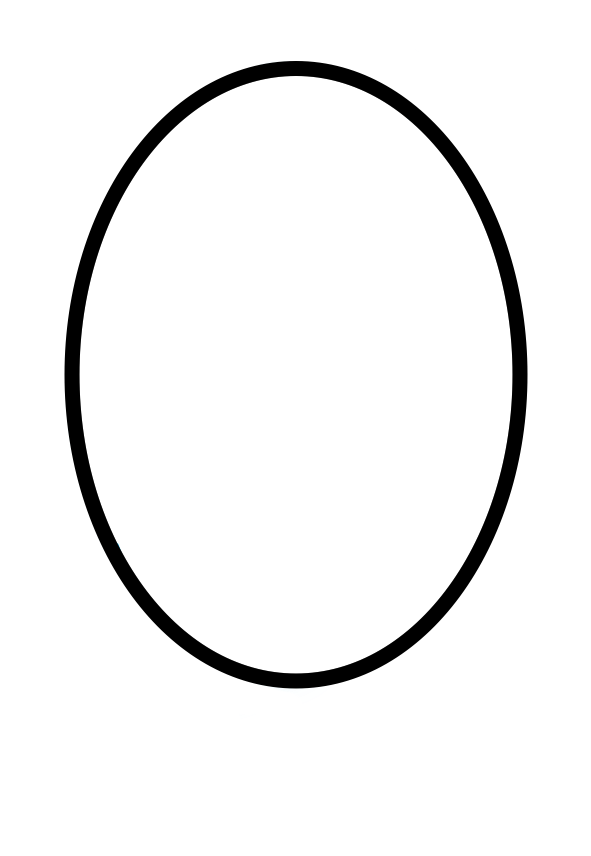 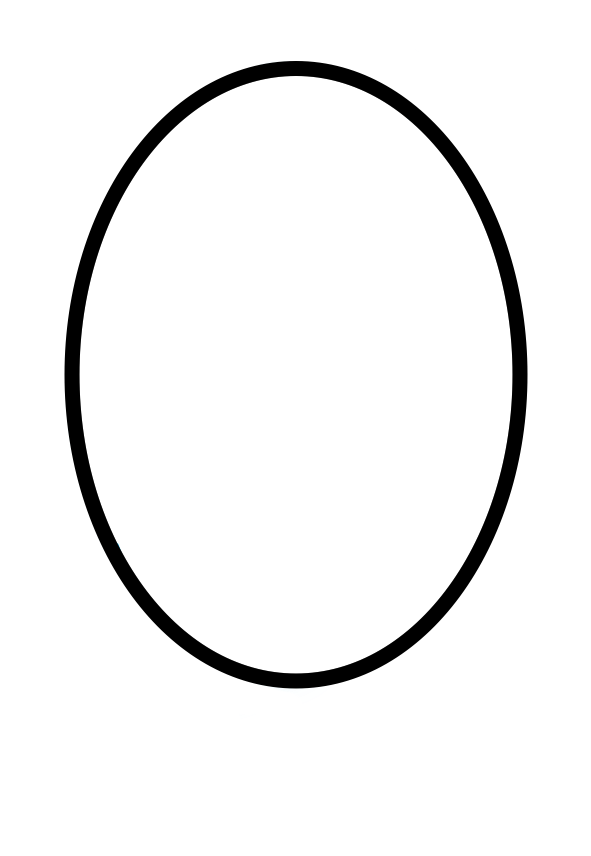 Wendy
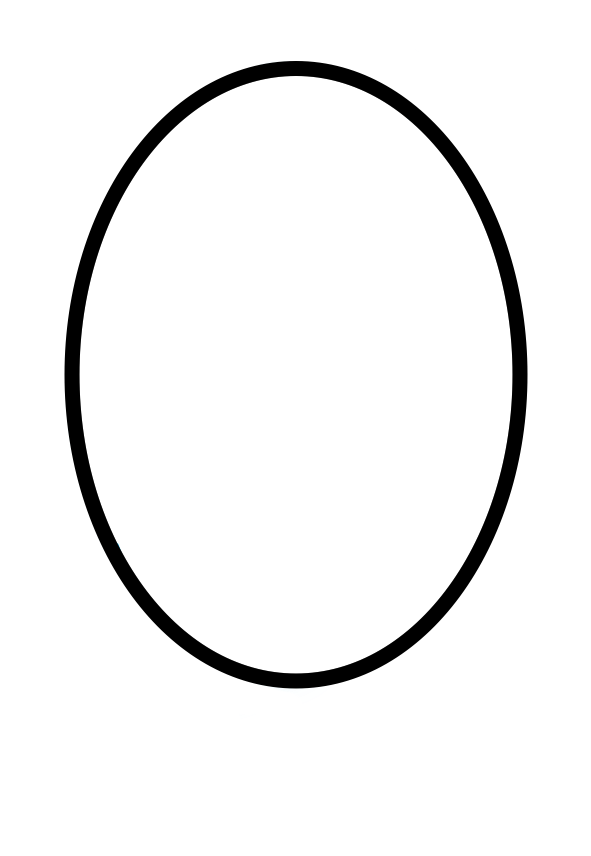 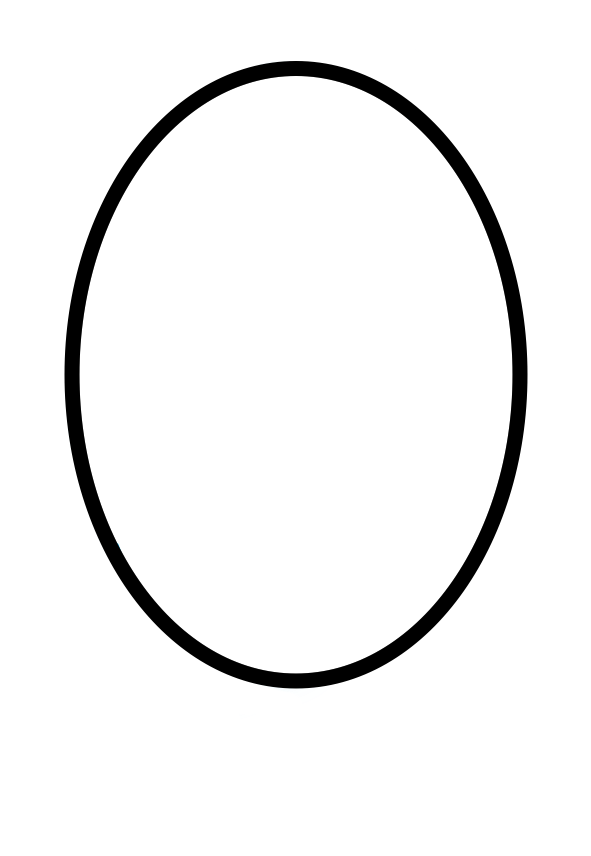 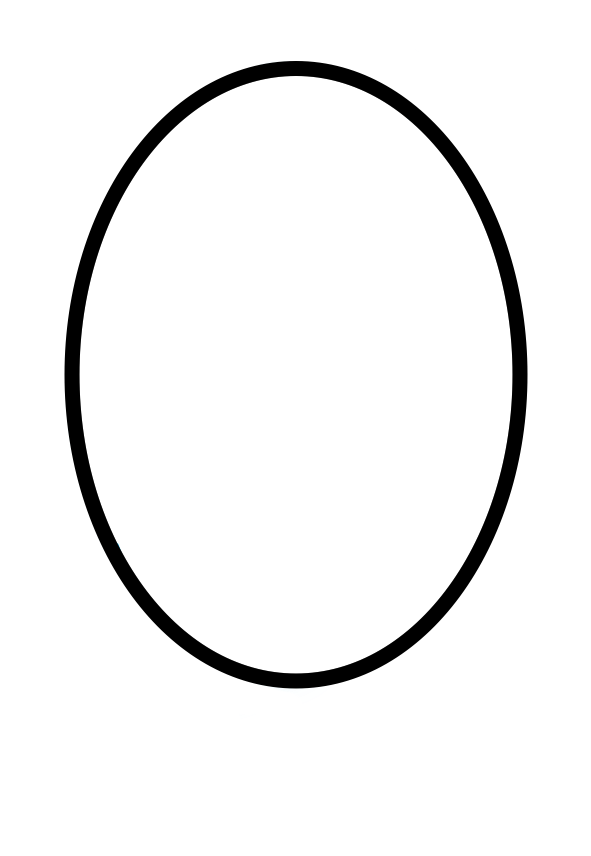 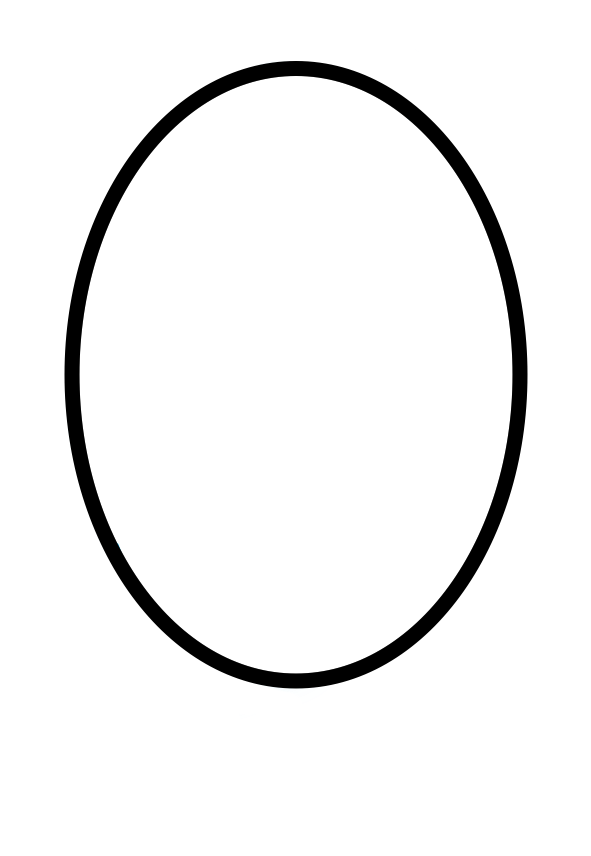 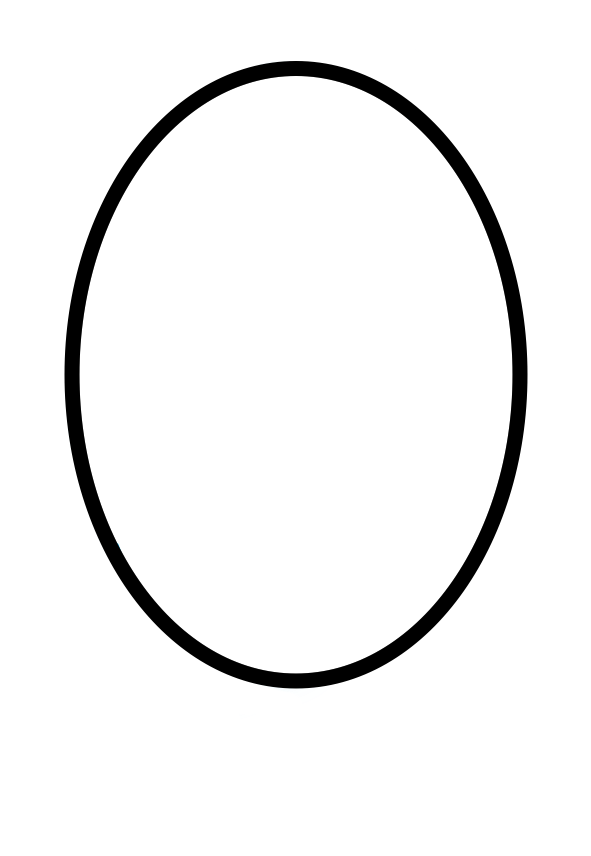 W
e
n
d
y
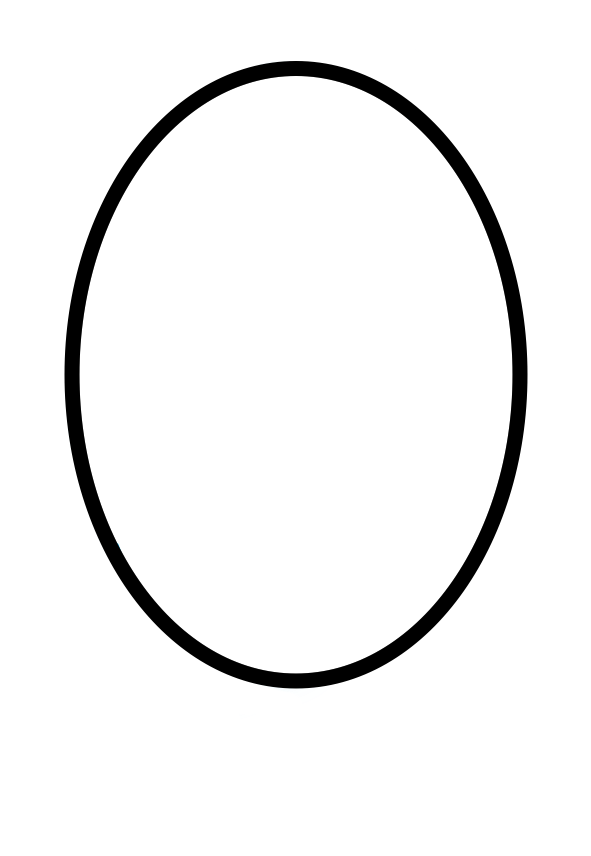 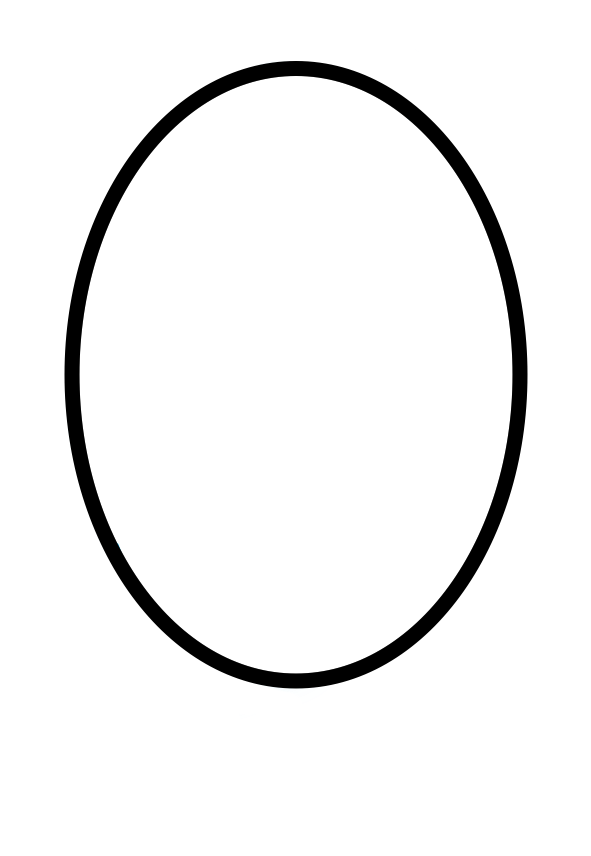 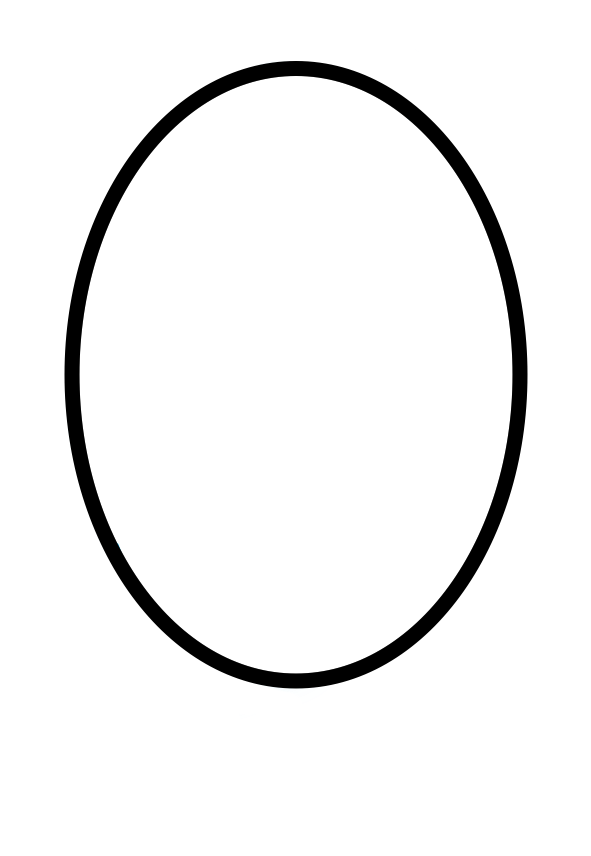 Y
E
N
D
W
y
n
W
d
e
W
W
Y
E
N
D
W
y
n
W
d
e
W
W